大阪府設置（大阪市内）
検査体制の拡充について（ドライブスルー/ウォークイン方式）
【開設時間】平　　日　１４：００～１６：００　（２ブース）
　　　　　　土日祝日　１４：００～１８：００　（２ブース）
　　　　　　※当面２ブース運営。需要を踏まえ、３ブースでの運営を検討。
　　　　　　※ドライブスルー/ウォークインの区分は患者の需要に応じて調整。
【開設期間】４月２３日（木）～緊急事態宣言の解除まで
【 検査数 】１ブース　１５分に１人対応　　（平日）１時間４人×２ブース×２時間＝１６人（検体）／１日
　　　　　　　　　　　　　　　　　　　　　（休日）１時間４人×２ブース×４時間＝３２人（検体）／１日
検査ブース内
汚染区域
【ドライブスルー検査】
車から降りず、窓をあけて検査を実施
※医師が採取しがたい時は、降車して採取することも考えられるため、患者用のイスを準備
清潔区域
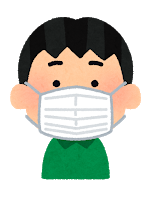 ※イス
机（検体置き）
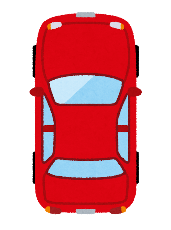 机(検体置き・作業用)
保冷バッグ
【ウォークイン検査】
徒歩で来場した患者を患者用のイスに座らせ検査を実施

＜各担当の役割＞
●医師…検体採取
●看護師A…検体採取アシスタント　　　　
●看護師B…検体管理・記録
●事務職員…患者・保健所との連絡調整
看護師A
（防護服）
看護師B
ゴミ箱
医師
（防護服）
イス
２ｍ以上あける